Figure 1. The health value chain within the epidemiological surroundings
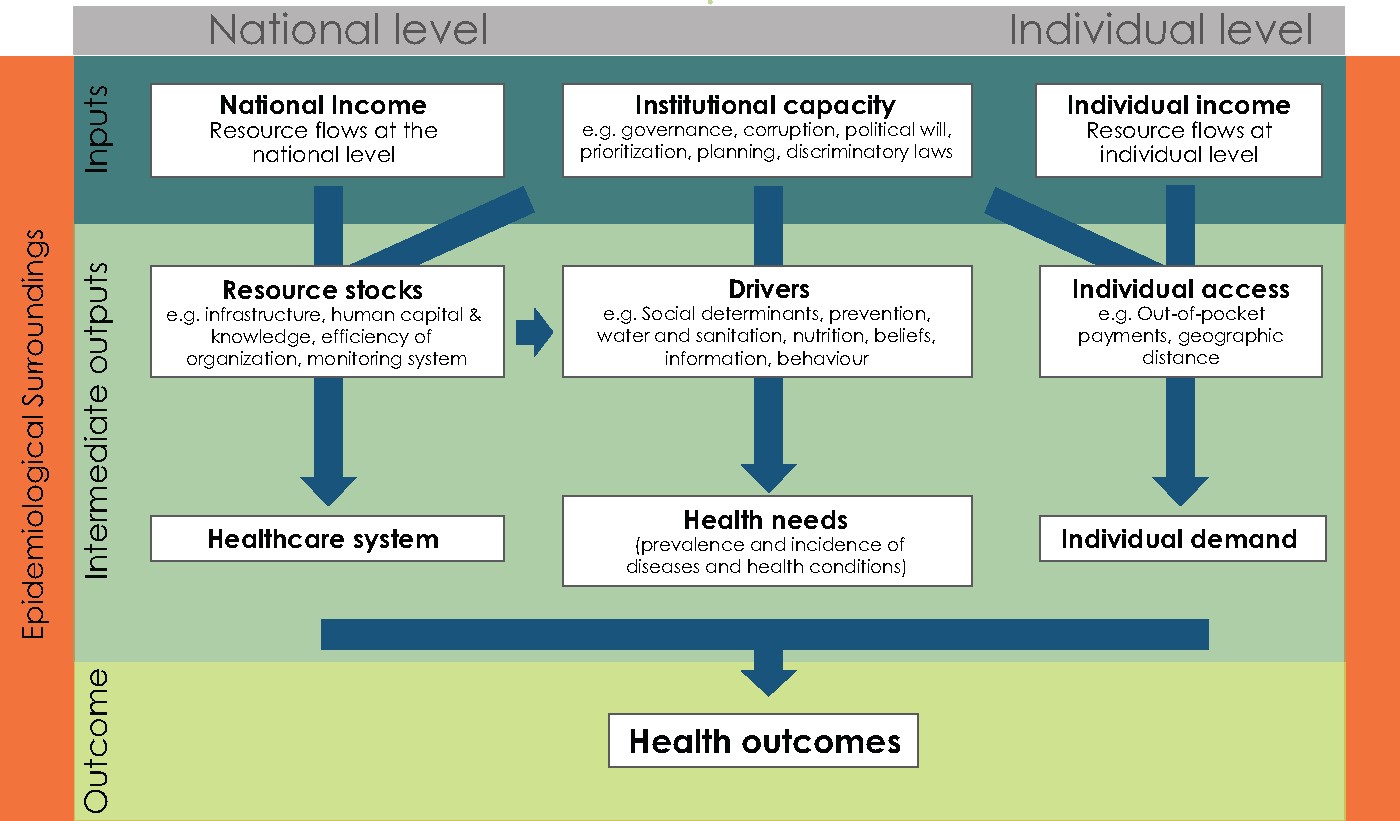 Health Policy Plan, Volume 33, Issue suppl_1, February 2018, Pages i14–i23, https://doi.org/10.1093/heapol/czw173
The content of this slide may be subject to copyright: please see the slide notes for details.
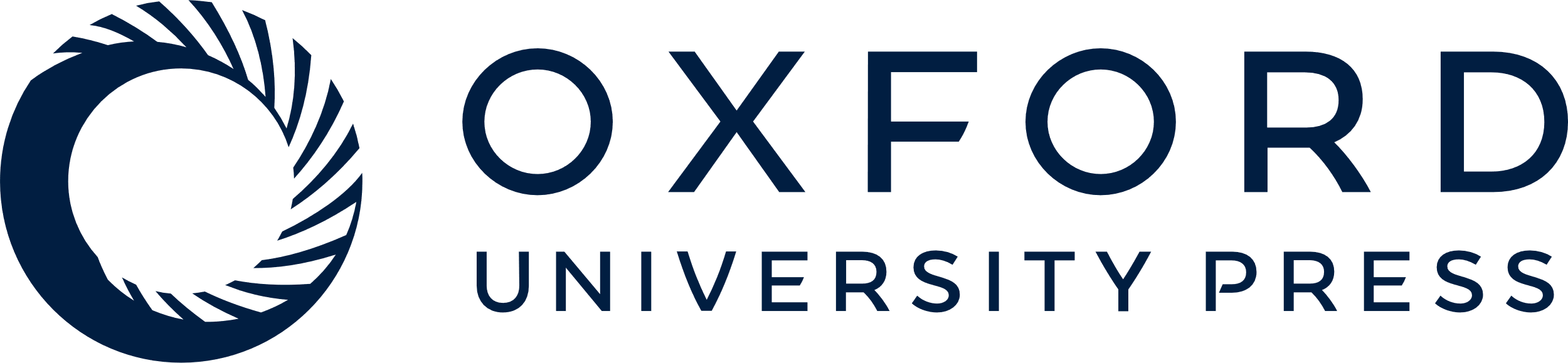 [Speaker Notes: Figure 1. The health value chain within the epidemiological surroundings


Unless provided in the caption above, the following copyright applies to the content of this slide: The Author(s) 2017. Published by Oxford University Press in association with The London School of Hygiene and Tropical Medicine.This is an Open Access article distributed under the terms of the Creative Commons Attribution License (http://creativecommons.org/licenses/by/4.0/), which permits unrestricted reuse, distribution, and reproduction in any medium, provided the original work is properly cited.]
Figure 2. Scatter plots between DALYs lost per 100 000 and GNI per capita for 140 countries, distinguishing between ...
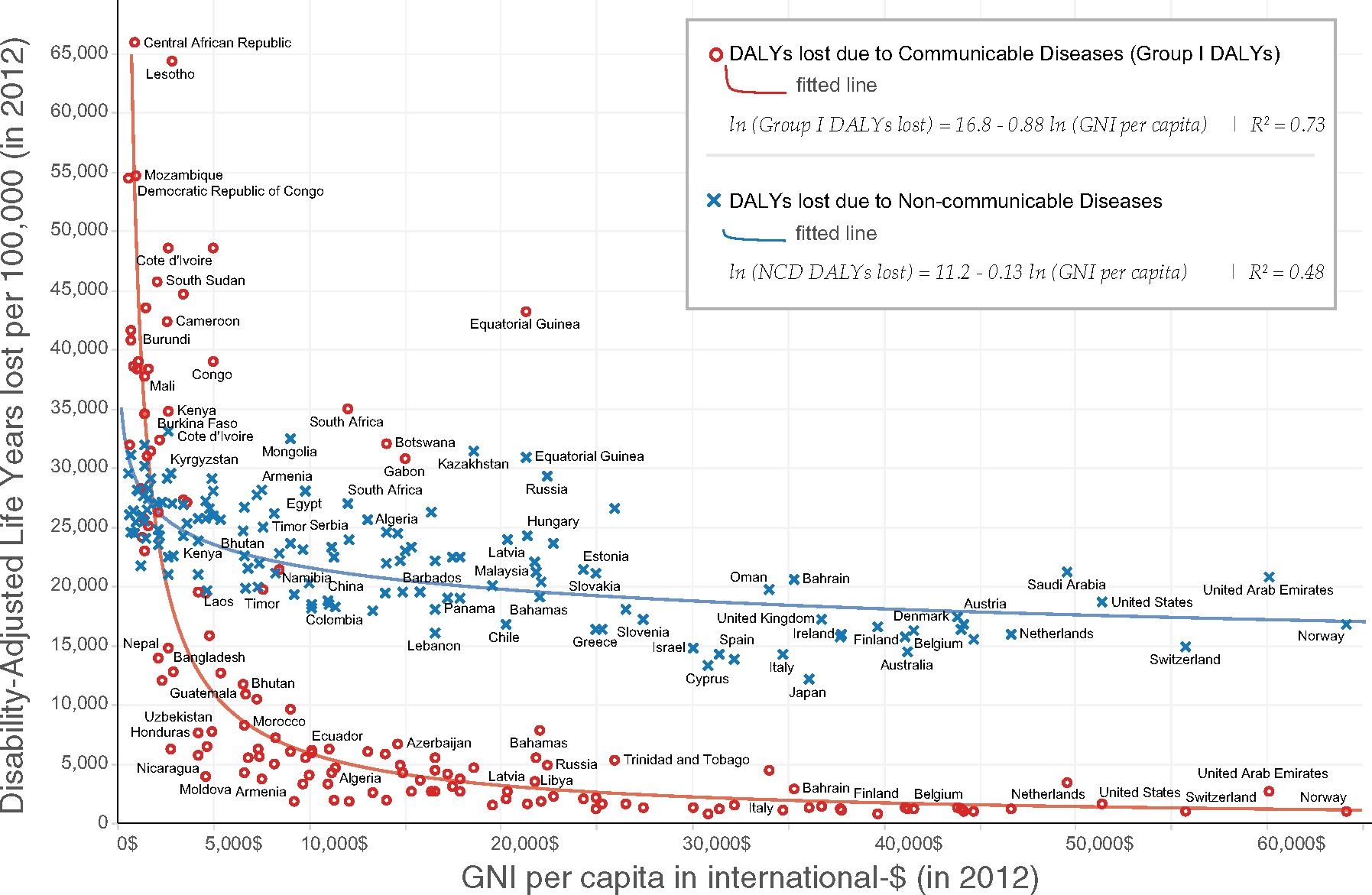 Health Policy Plan, Volume 33, Issue suppl_1, February 2018, Pages i14–i23, https://doi.org/10.1093/heapol/czw173
The content of this slide may be subject to copyright: please see the slide notes for details.
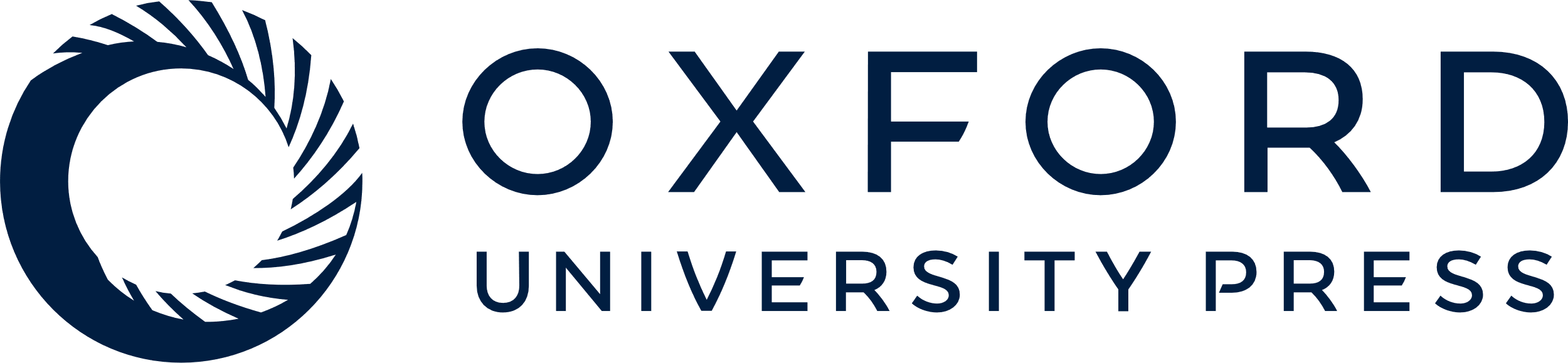 [Speaker Notes: Figure 2. Scatter plots between DALYs lost per 100 000 and GNI per capita for 140 countries, distinguishing between Group I DALYs and NCD DALYs


Unless provided in the caption above, the following copyright applies to the content of this slide: The Author(s) 2017. Published by Oxford University Press in association with The London School of Hygiene and Tropical Medicine.This is an Open Access article distributed under the terms of the Creative Commons Attribution License (http://creativecommons.org/licenses/by/4.0/), which permits unrestricted reuse, distribution, and reproduction in any medium, provided the original work is properly cited.]
Figure 3. Decomposition of the contributions of our independent variables on Group I DALYs per country
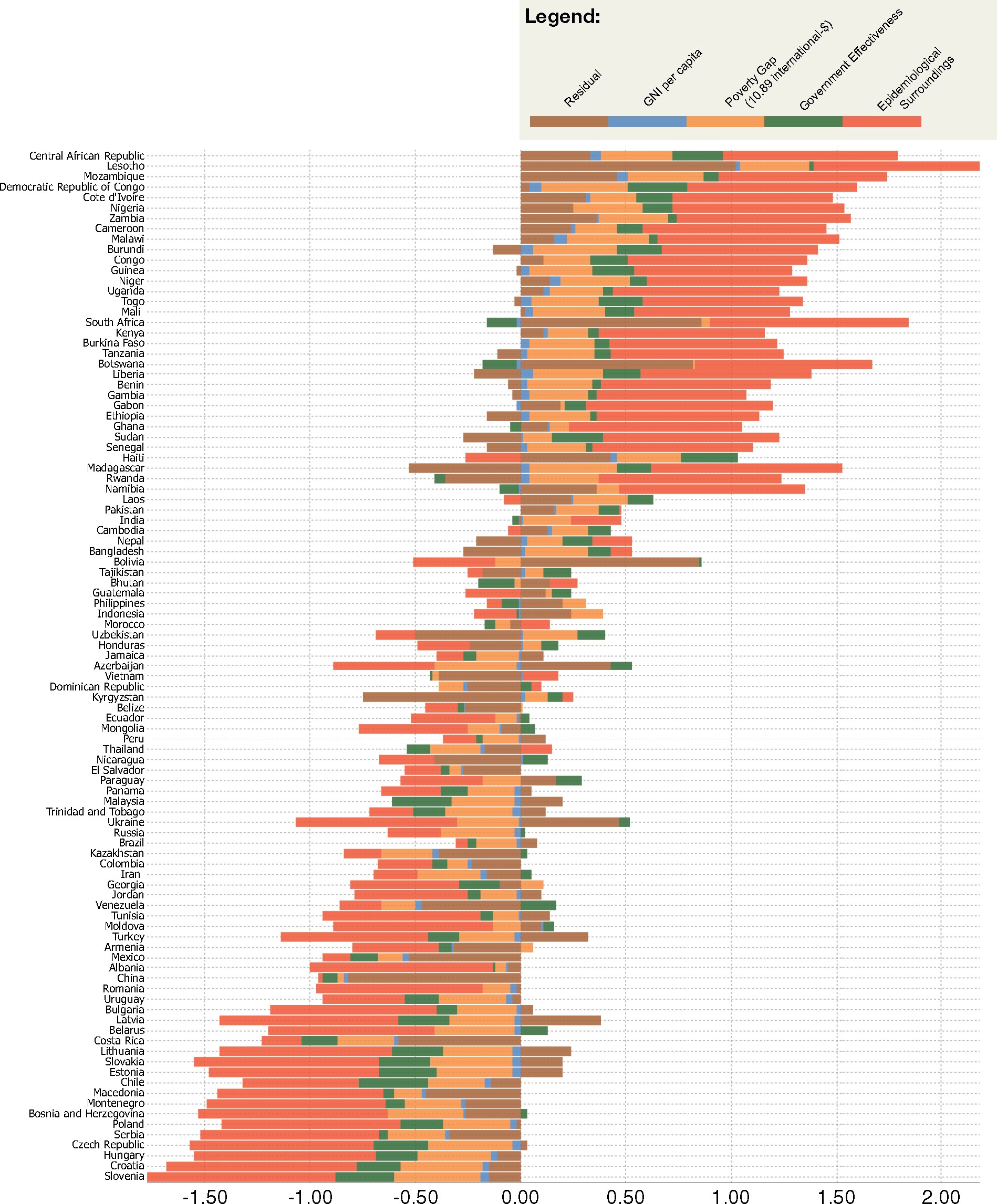 Health Policy Plan, Volume 33, Issue suppl_1, February 2018, Pages i14–i23, https://doi.org/10.1093/heapol/czw173
The content of this slide may be subject to copyright: please see the slide notes for details.
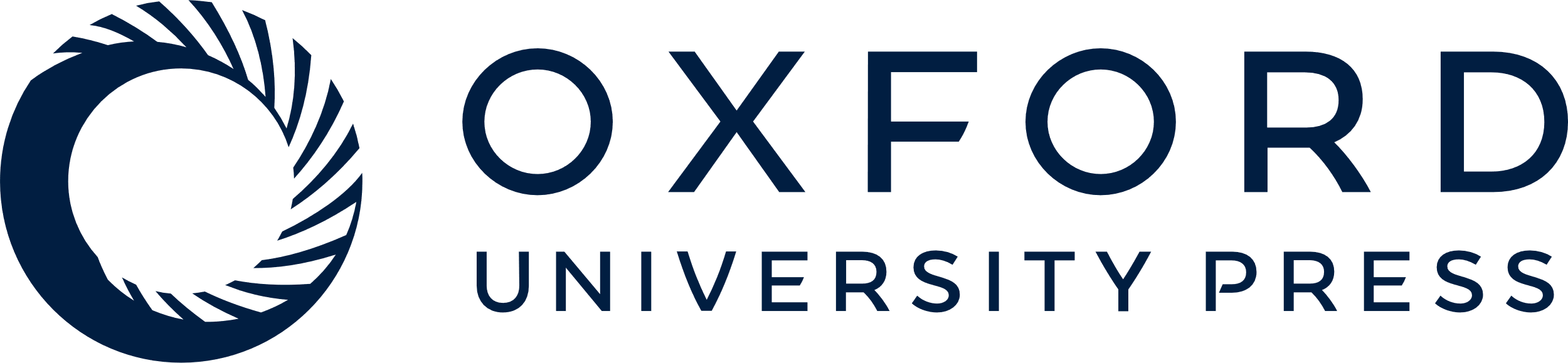 [Speaker Notes: Figure 3. Decomposition of the contributions of our independent variables on Group I DALYs per country


Unless provided in the caption above, the following copyright applies to the content of this slide: The Author(s) 2017. Published by Oxford University Press in association with The London School of Hygiene and Tropical Medicine.This is an Open Access article distributed under the terms of the Creative Commons Attribution License (http://creativecommons.org/licenses/by/4.0/), which permits unrestricted reuse, distribution, and reproduction in any medium, provided the original work is properly cited.]